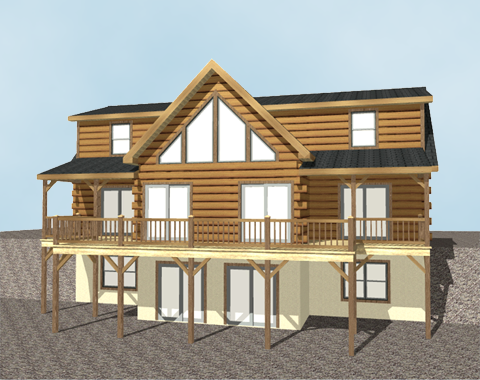 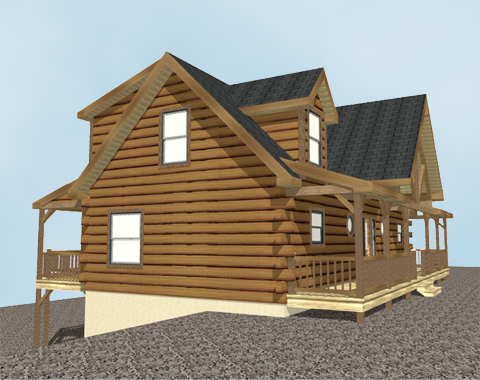 Valley Vista
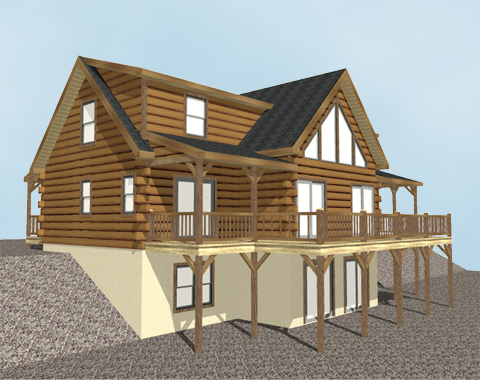 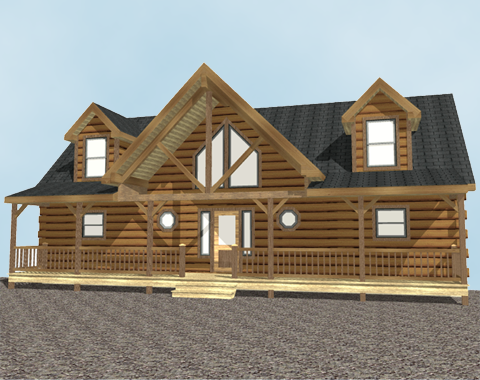